Lecture 14: Summarization
An exercise in quickly reading and experimenting
Harvard
AC295/CS287r/CSCI E-115B
Chris Tanner
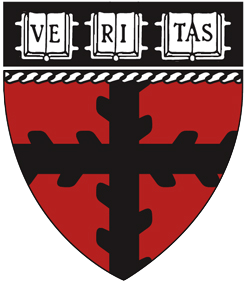 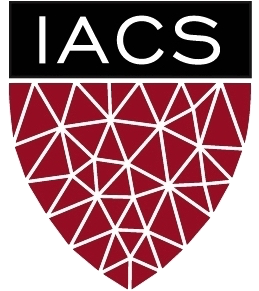 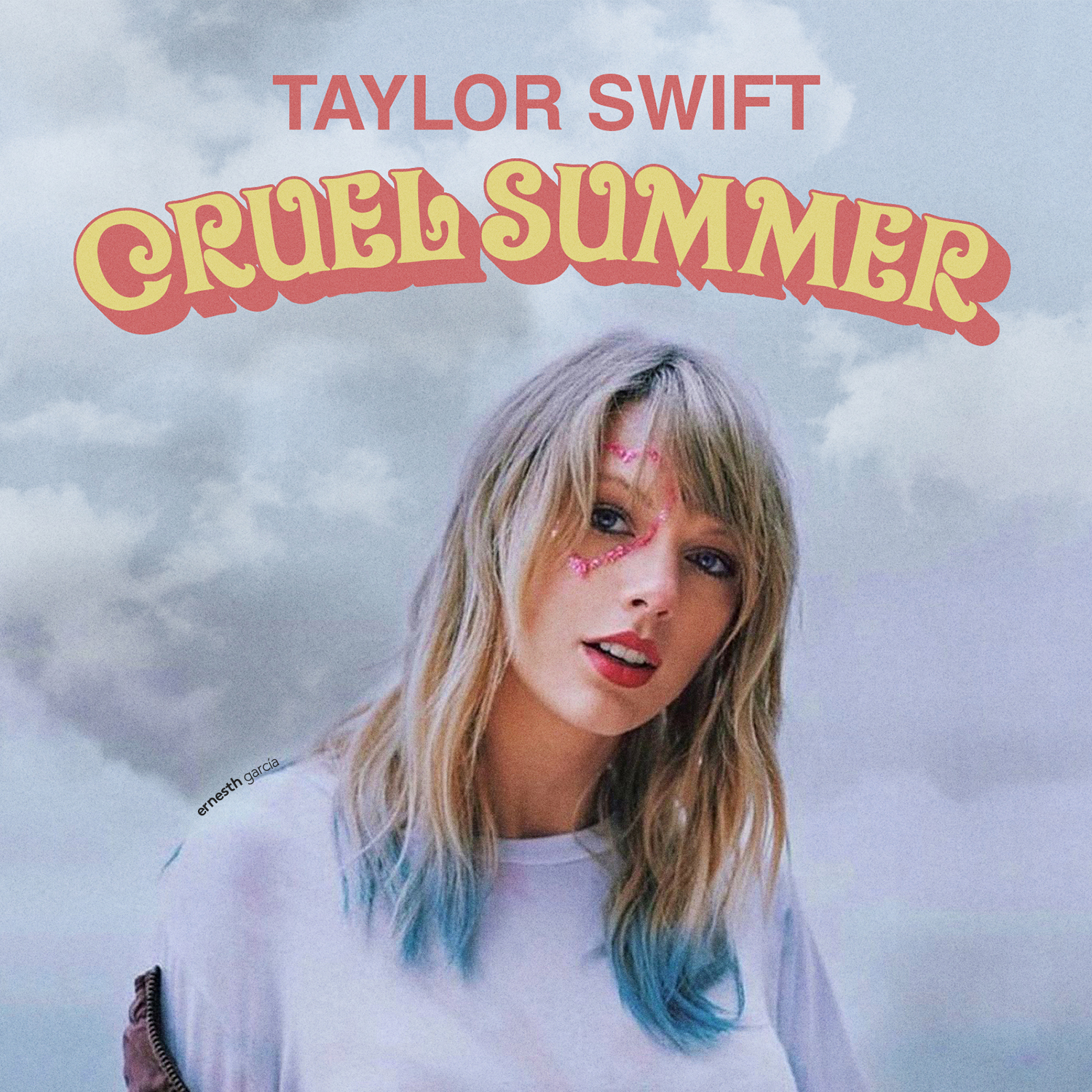 “Imma let you finish, but lecture 13 had some of the most important info of all time” – Kanye
SUMMARIZATION
2
ANNOUNCEMENTS
HW3 is due tonight @ 11:59pm!
HW2 and Phase 2 are being graded
Research Project Phase 3 due Oct 28 (Thurs) @ 11:59pm
Some slides were largely inspired by, based on, or directly from:
Dan Jurafsky (Stanford)
Chan Young Park (CMU)
Pengfei Liu (CMU)
3
Outline
What is summarization?
Data and metrics
Workshop time
Modern approaches
4
Outline
What is summarization?
Data and metrics
Workshop time
Modern approaches
5
What is it?
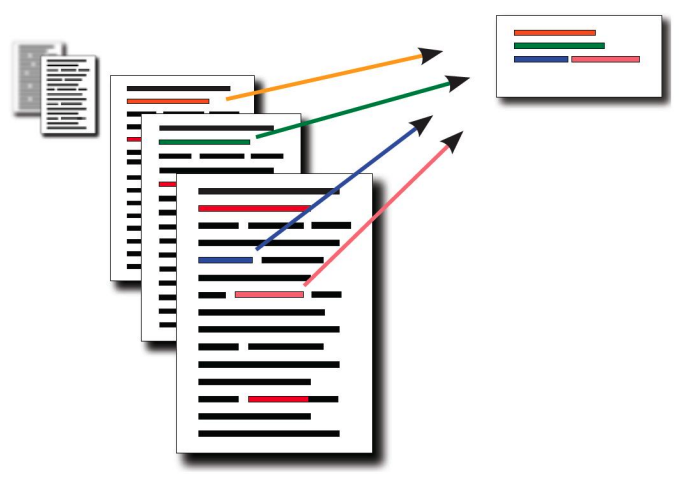 Task: produce an abridged version of a text while retaining the key, relevant information
6
What is it?
Useful for creating:
outlines or abstracts of any document, article, etc
summaries of chat and email
action items from a meeting
simplifying text by compressing sentences
7
What is it?
Input:
single document summarization (SDS)
multiple-document summarization (MDS)
Output:
extractive
abstractive
Focus:
generic (unconditioned)
query-focused (conditioned)
Approach:
supervised
unsupervised
8
What is it?
Single-document summarization
Given a single doc, produce:
Abstract
Outline
Headline
Multiple-document summarization
Given a group of docs, produce:
Series of news stories on the same event
Set of web pages about some topic or question
9
Single-doc summarization
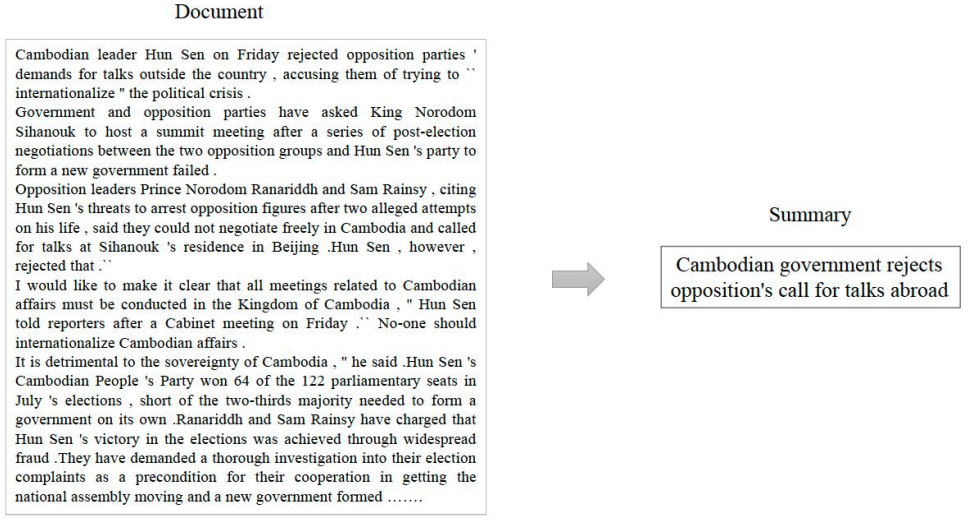 10
Multi-doc summarization
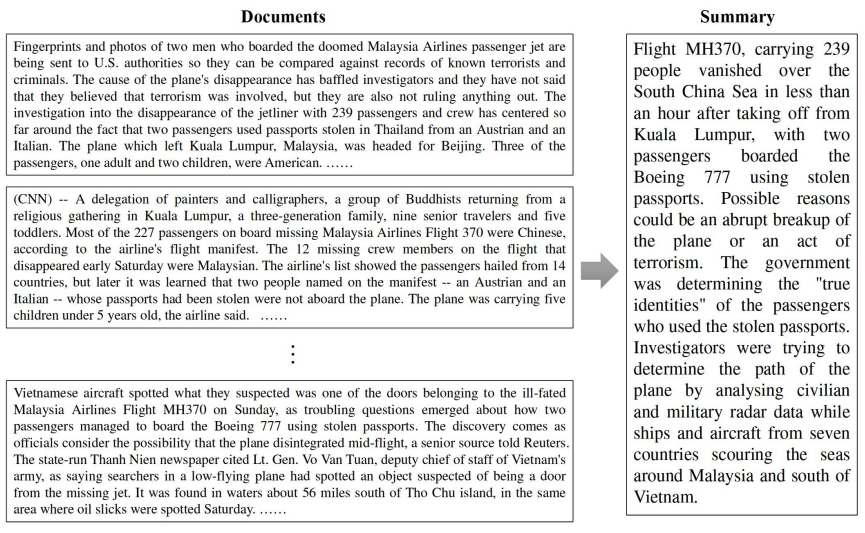 11
Output
Extractive summarization
Select from the source text spans that capture the key information
Abstractive summarization
Generate new text that encapsulates the key information from the source text
12
Focus
Generic summarization
Summarize the content of the doc(s)
Query-focused summarization
Summarize a doc w.r.t. a user’s query
Complex question-answering (answer a question by summarizing a doc that has the information to construct the answer)
13
Query-focused summarization: snippets
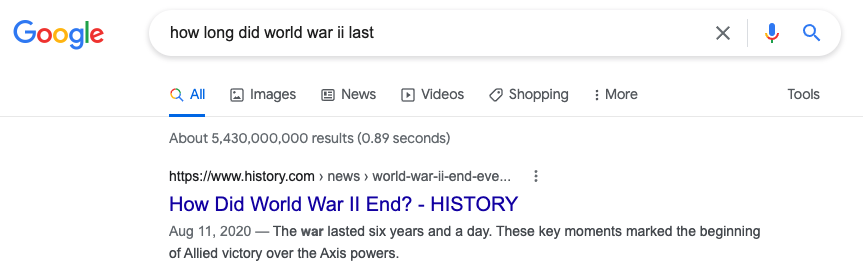 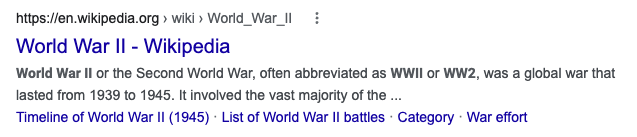 14
Query-focused summarization: snippets
Create answers to complex questions, summarizing multiple documents
Instead of giving a snippet for each document, create a cohesive answer that combines information from multiple documents
Q: does this seem like a job for extractive or abstractive summarization?
15
Outline
What is summarization?
Data and metrics
Workshop time
Modern approaches
16
Outline
What is summarization?
Data and metrics
Workshop time
Modern approaches
17
Data and metrics
Q: How to find the list of commonly used datasets?
A: Look at the recent SOTA papers
18
Data and metrics
Q: How to find the list of commonly used datasets?
A: Look at the recent SOTA papers
Q: How to find the SOTA papers?
A: 
nlpprogress.com
paperswithcode.com/sota
connectedpapers.com
19
Data and metrics
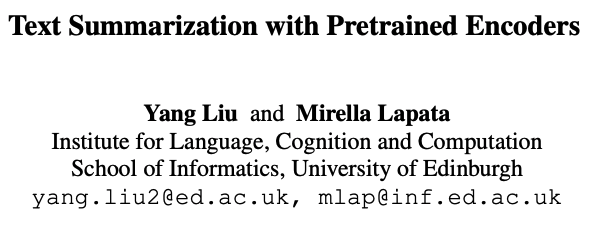 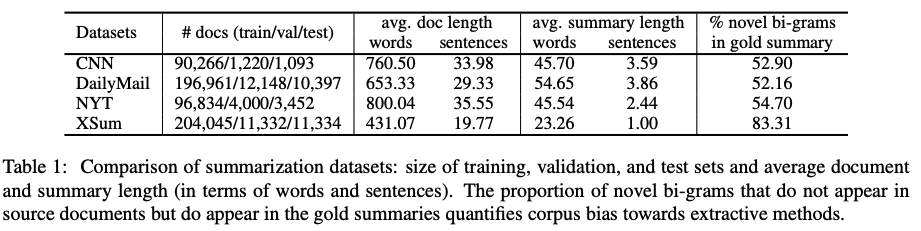 20
Data and metrics
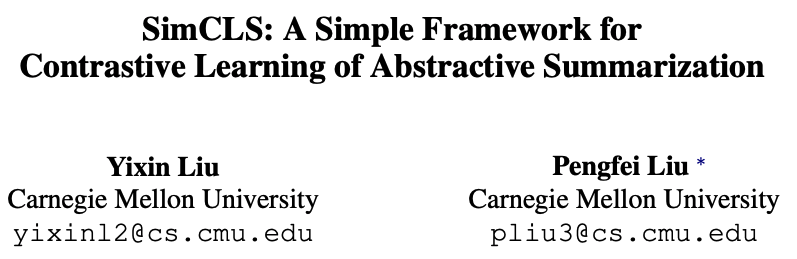 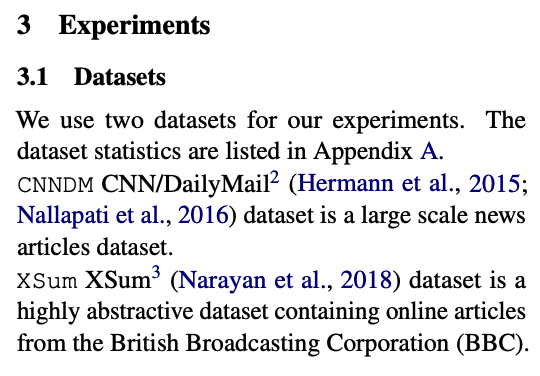 21
Data and metrics
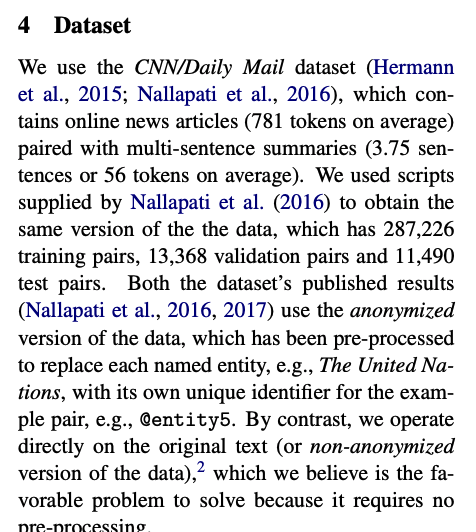 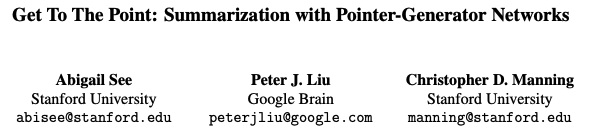 22
CNN/DailyMail
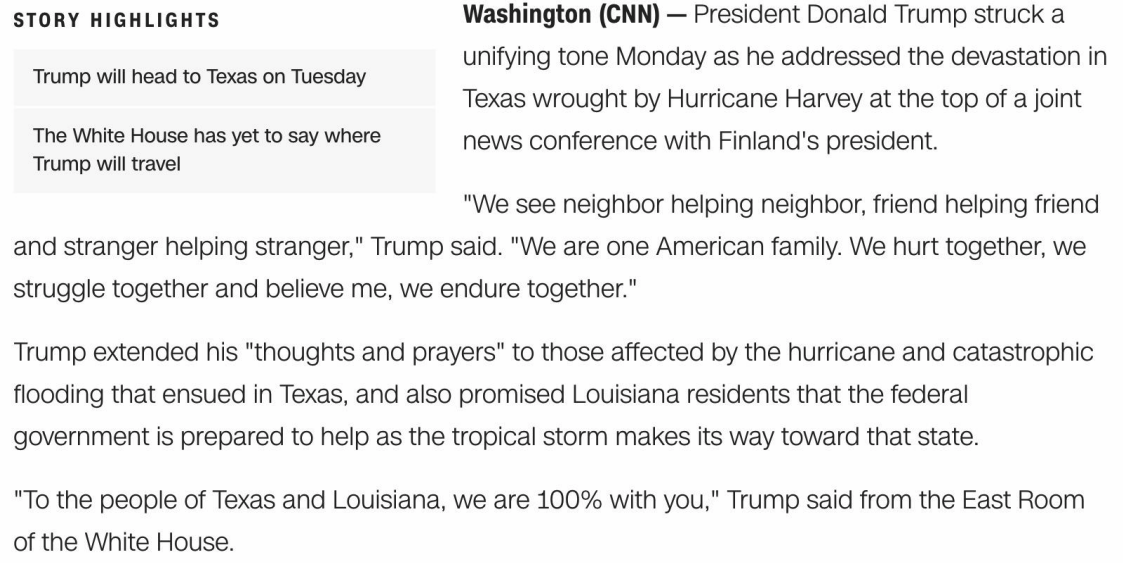 23
CNN/DailyMail
https://huggingface.co/datasets/cnn_dailymail
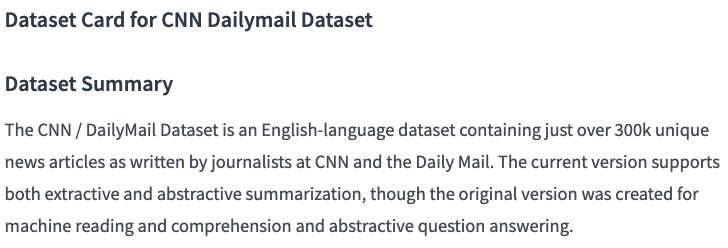 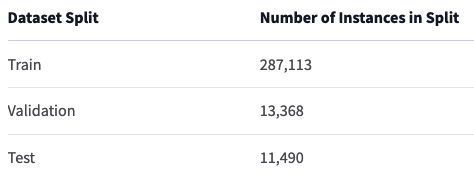 24
CNN/DailyMail
https://huggingface.co/datasets/cnn_dailymail
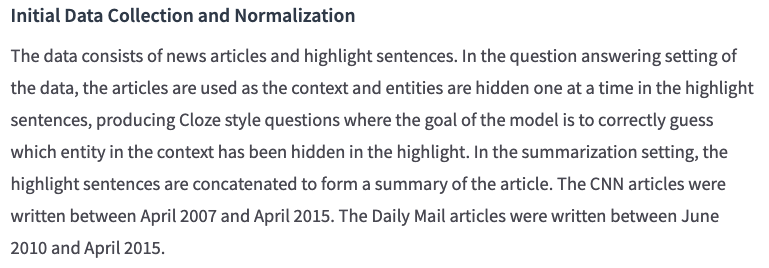 25
XSum
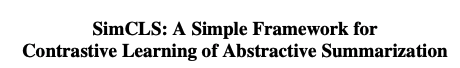 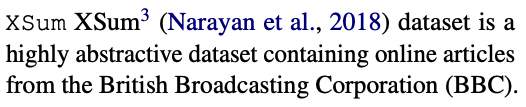 Let’s follow the trail…
26
XSum
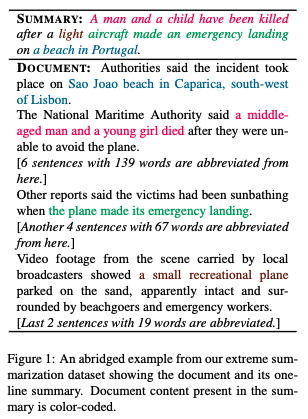 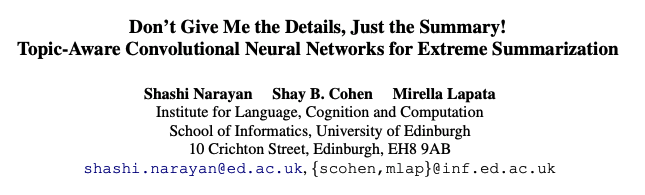 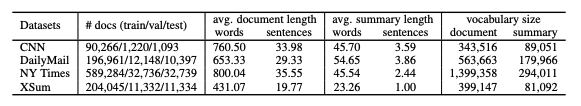 27
Metrics: ROUGE-N
Intrinsic metric for automatically evaluating summaries
Based on BLEU (remember, MT)
Not as good as human evaluation (of course)

Given a document D, and an automated summary X:
Get N humans to produce a set of reference summaries of D
Run model to produce X
28
Metrics: ROUGE-N
https://dl.acm.org/doi/pdf/10.5555/1273073.1273093
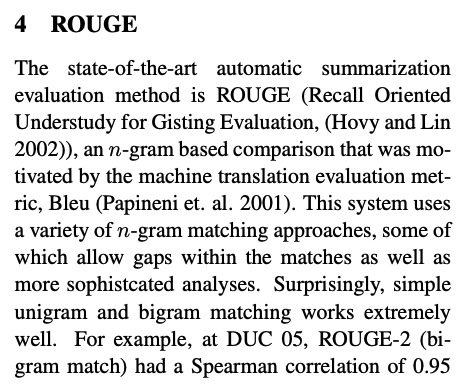 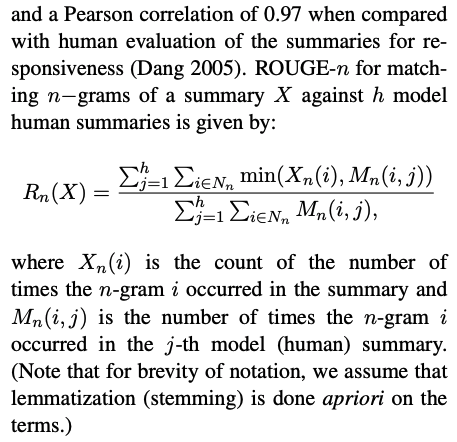 29
Metrics: ROUGE-N
Query: “What is water spinach?”
Model’s output: “Water spinach is a leaf vegetable commonly eaten in tropical areas of Asia.”
Human Summaries (gold truth):
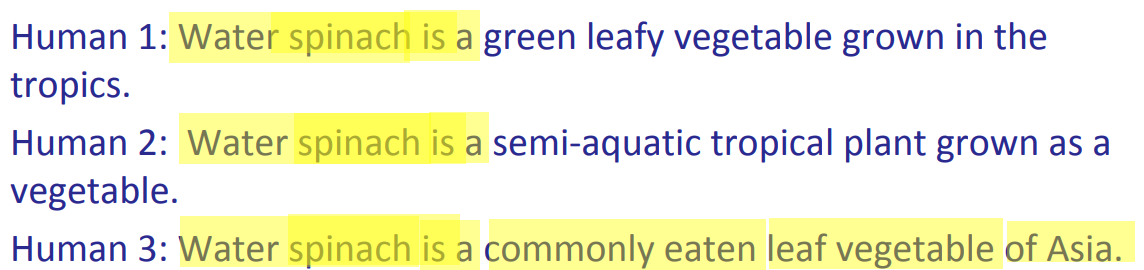 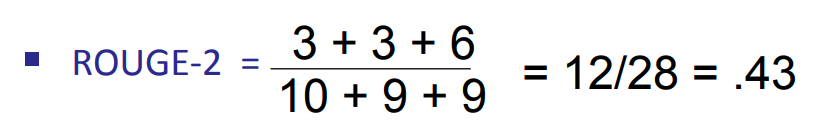 30
Outline
What is summarization?
Data and metrics
Workshop time
Modern approaches
31
Outline
What is summarization?
Data and metrics
Workshop time
Modern approaches
32
Workshop time
How would you attempt summarization?

Create a baseline system
33
Unsupervised extractive approaches
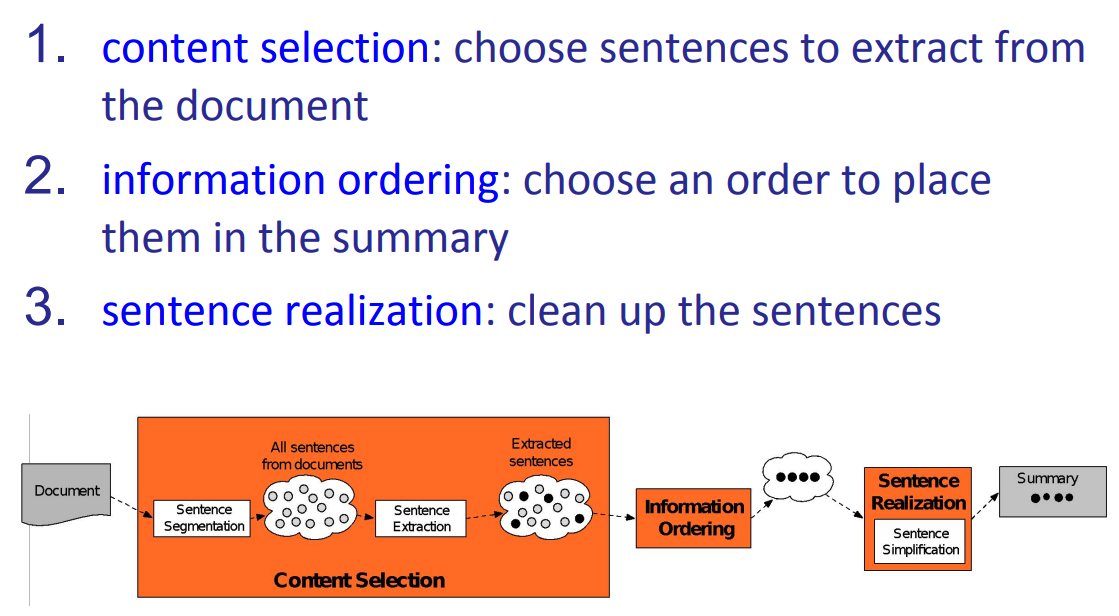 34
Unsupervised extractive approaches
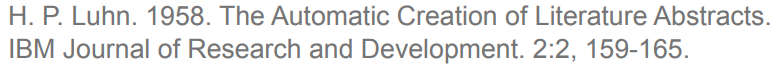 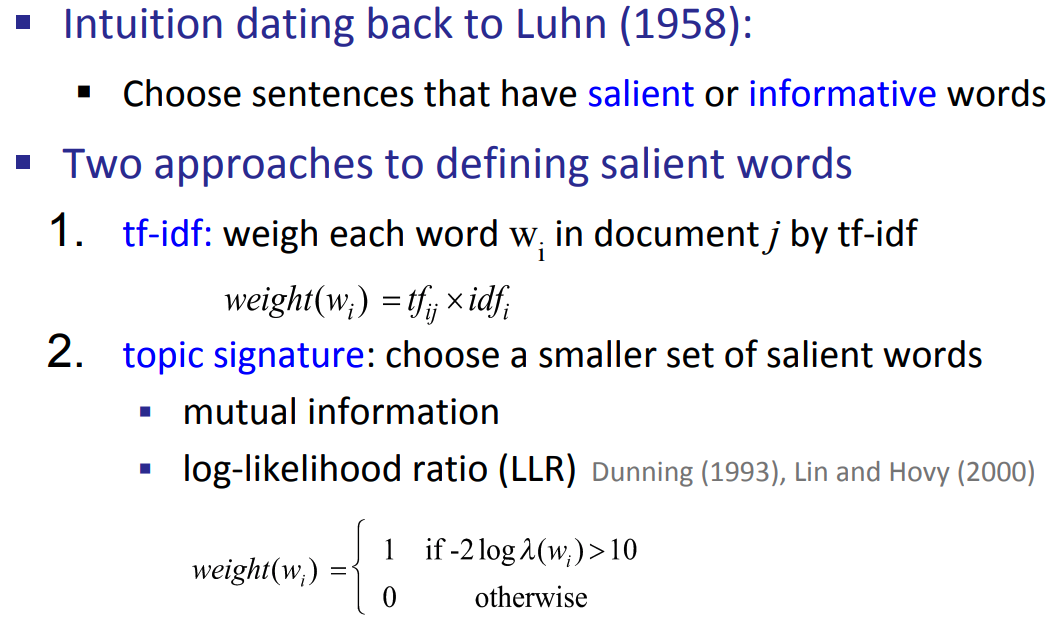 35
Signature-based content selection with queries
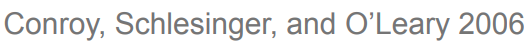 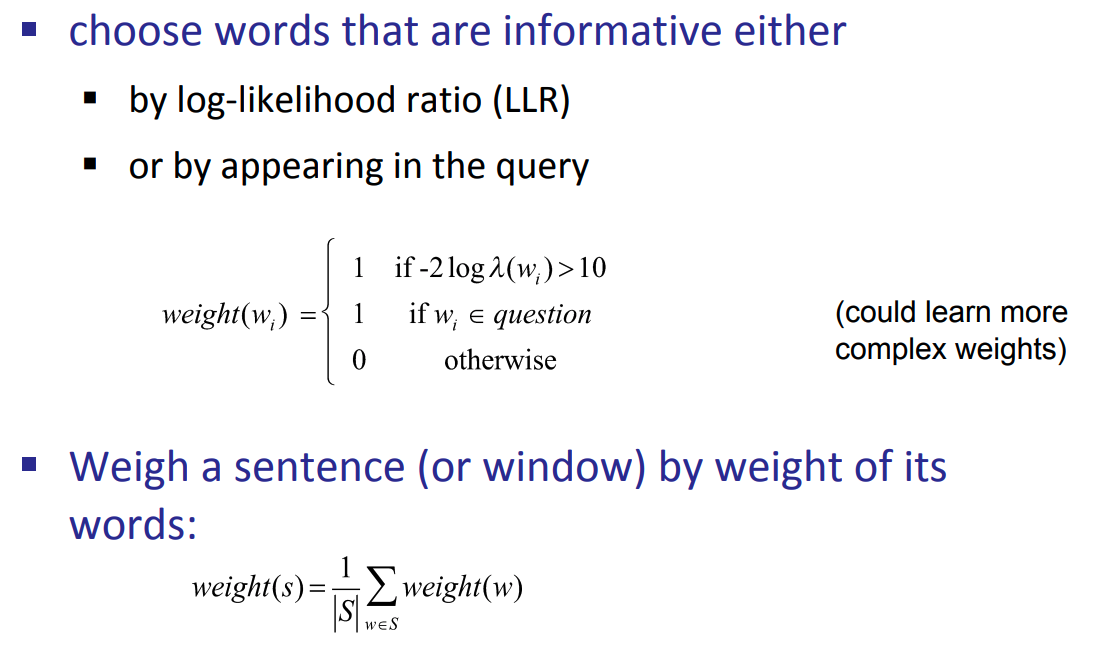 36
Graph-based ranking algorithms
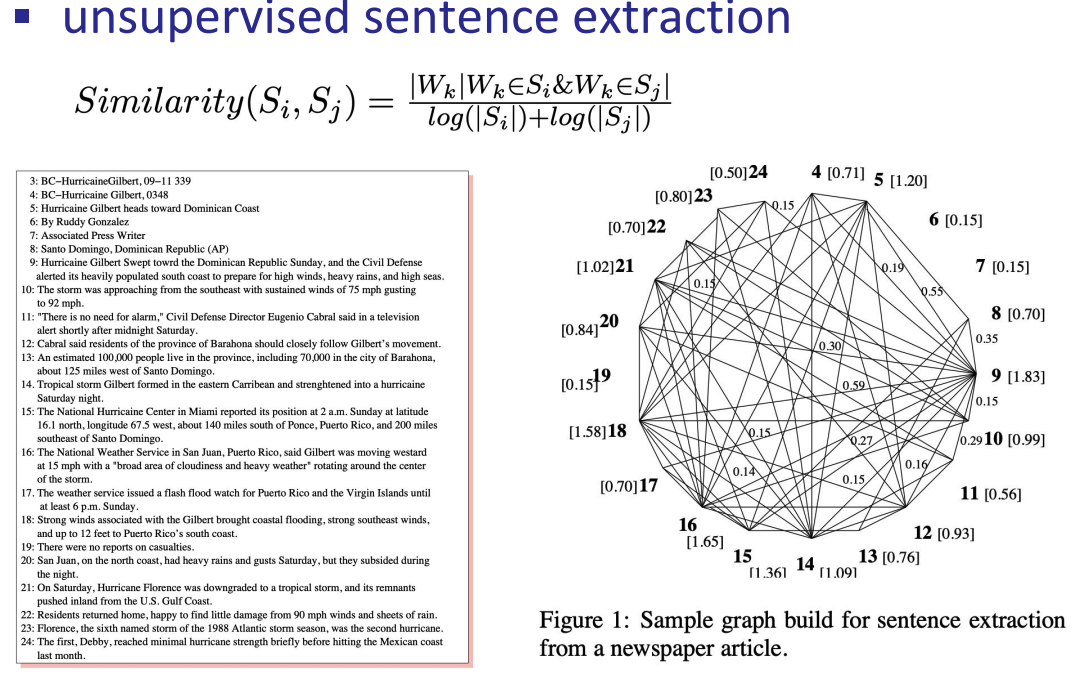 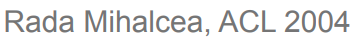 37
Outline
What is summarization?
Data and metrics
Workshop time
Modern approaches
38
Outline
What is summarization?
Data and metrics
Workshop time
Modern approaches
39
Modern approaches
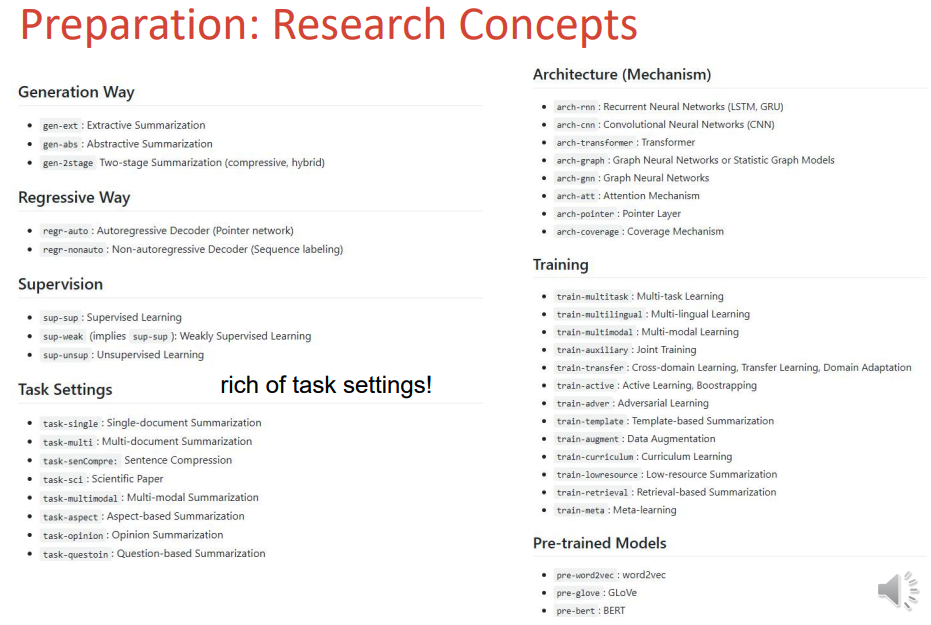 40
Modern approaches
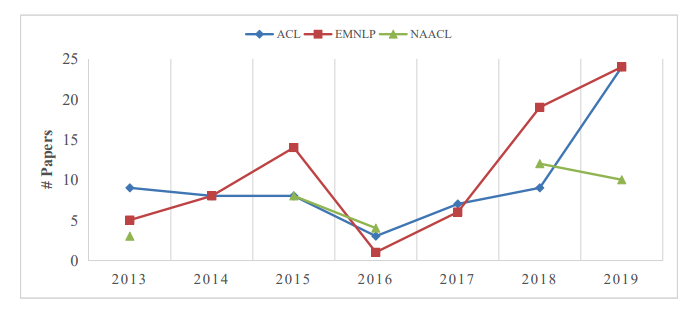 41
Modern approaches
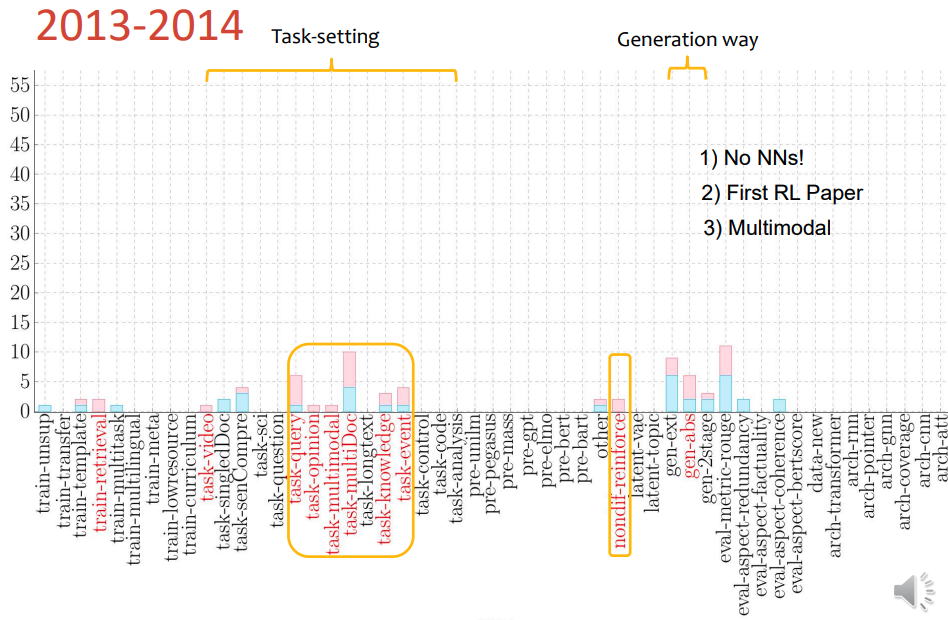 42
Modern approaches
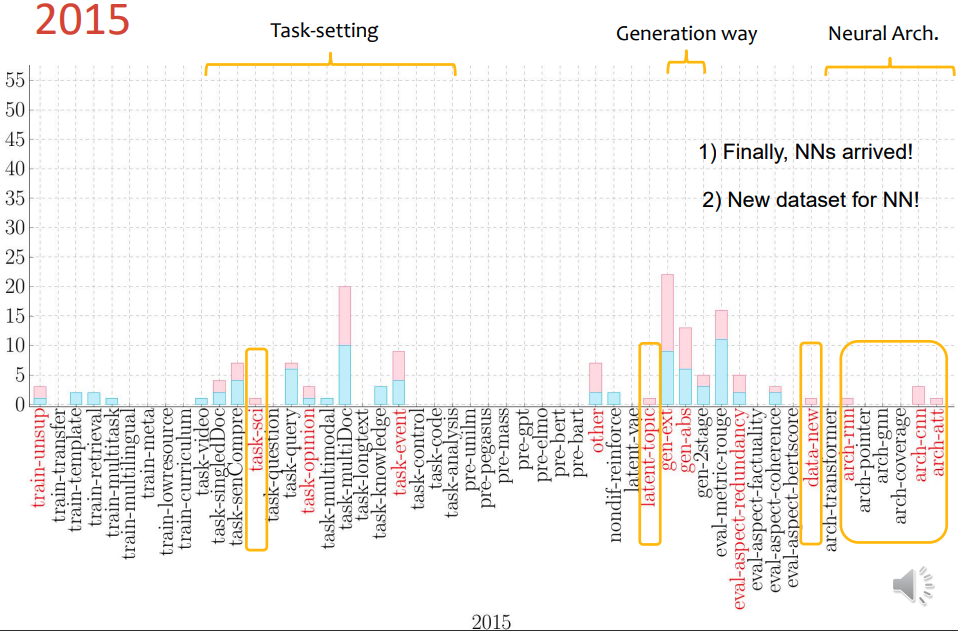 43
Modern approaches
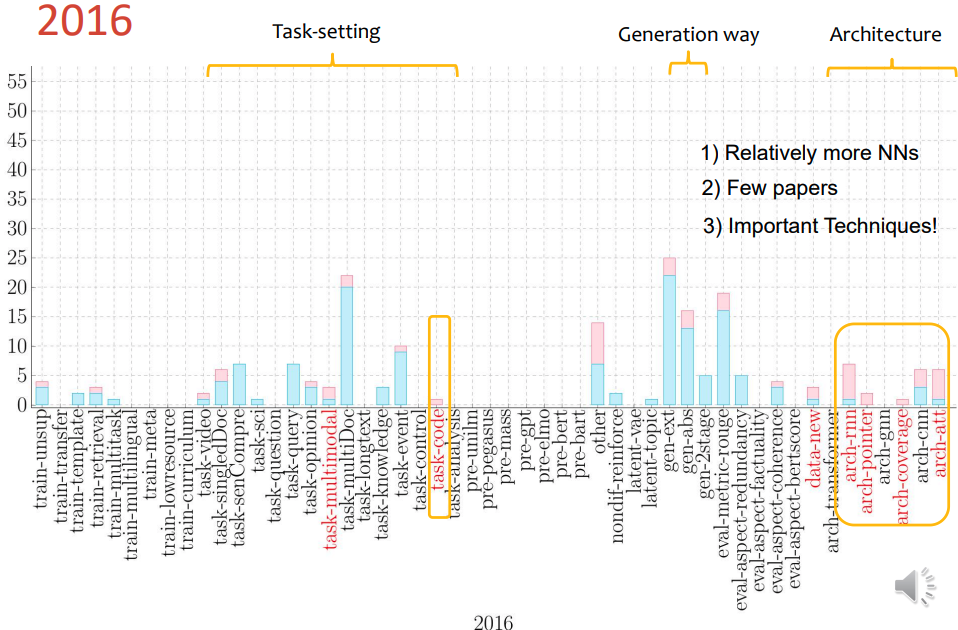 44
Modern approaches
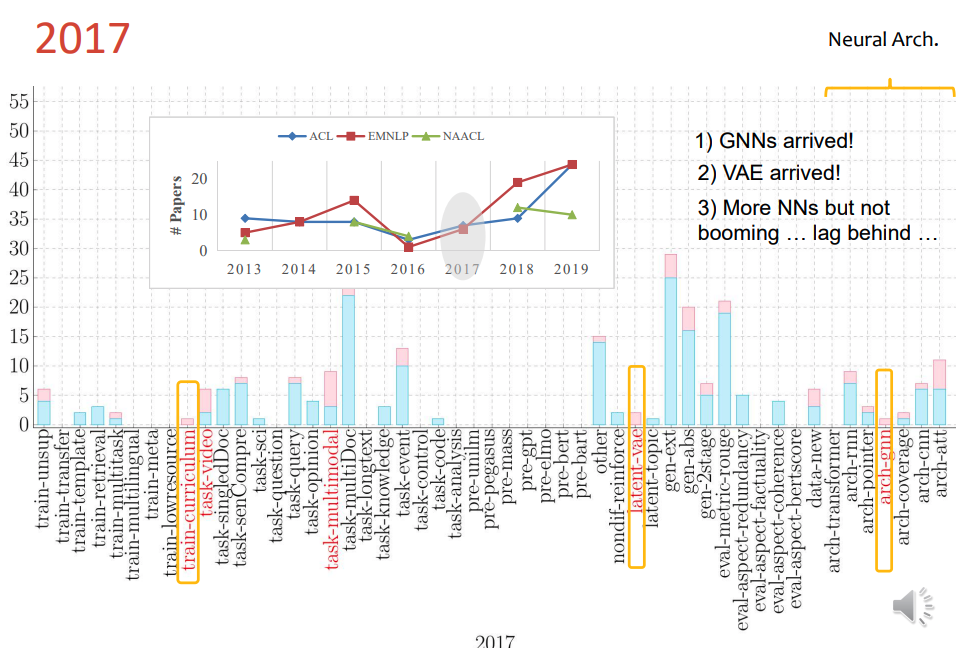 45
Modern approaches
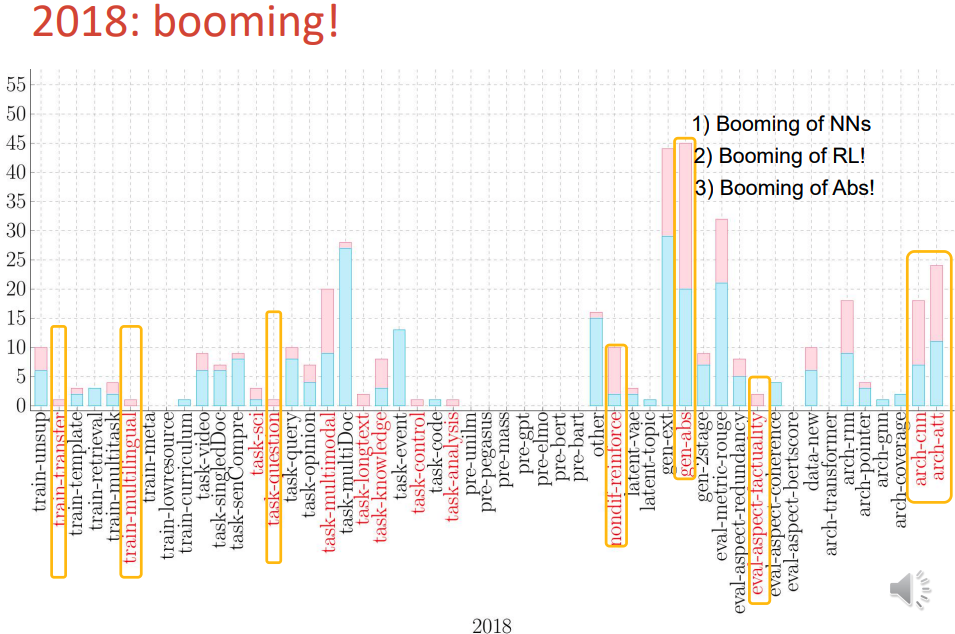 46
Modern approaches
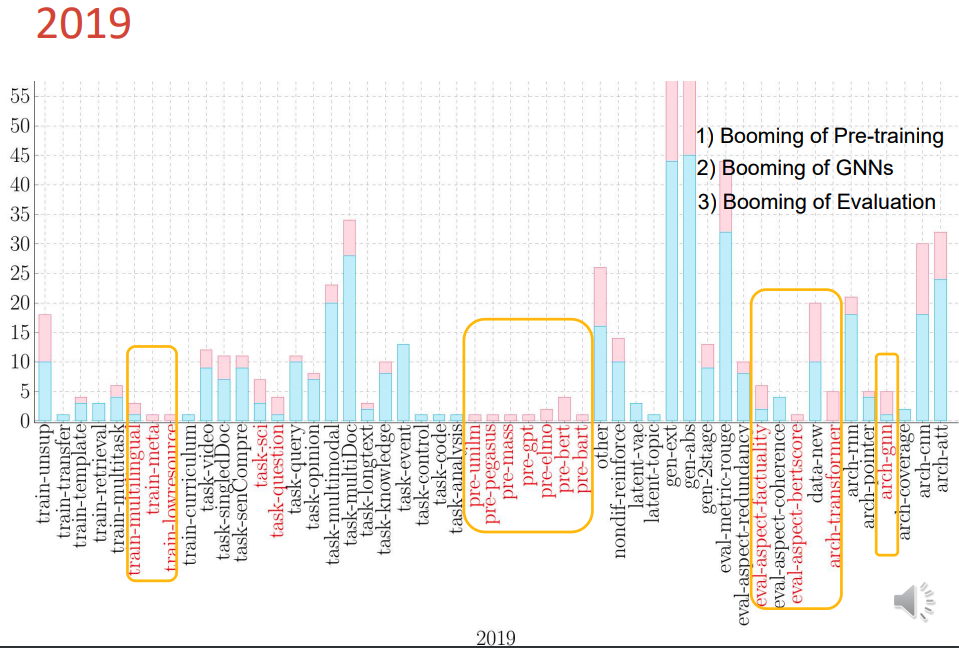 47
Abstractive Text Summarization using seq-to-seq RNNs
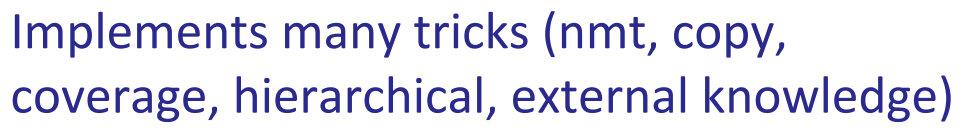 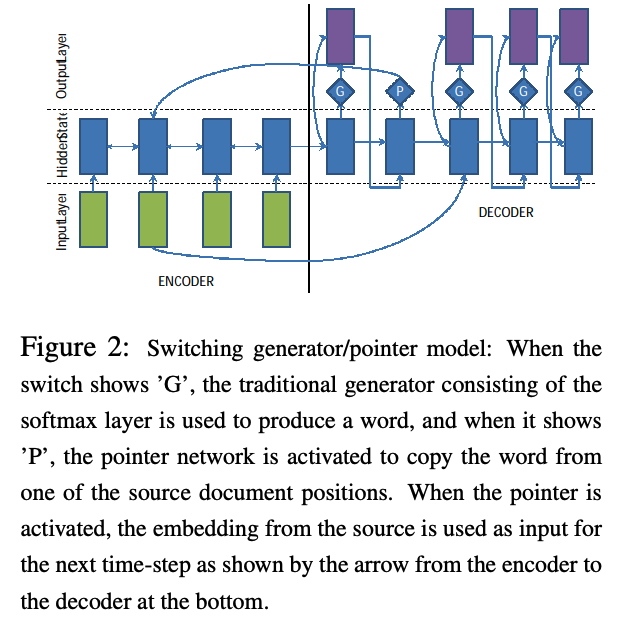 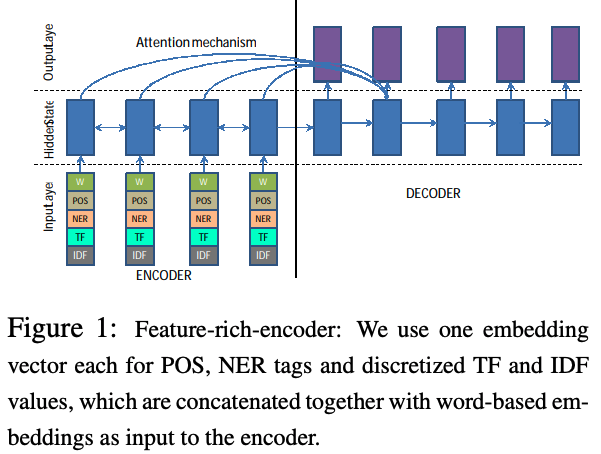 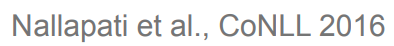 48
Abstractive Text Summarization using seq-to-seq RNNs
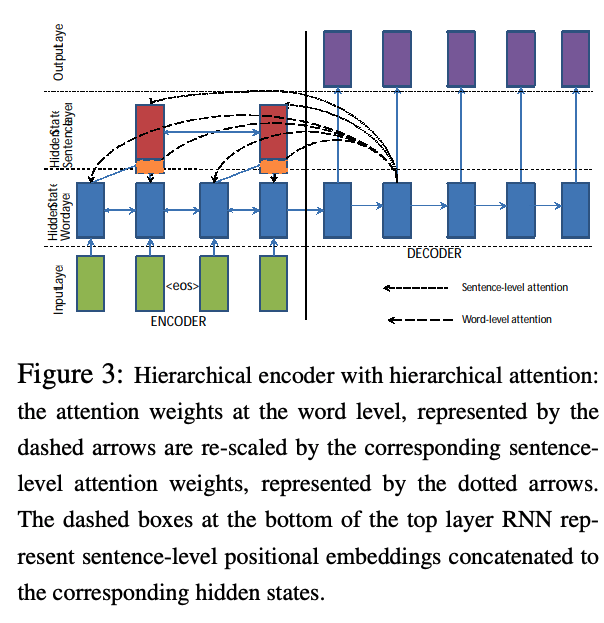 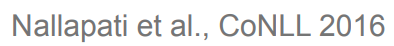 49
Abstractive Text Summarization using seq-to-seq RNNs
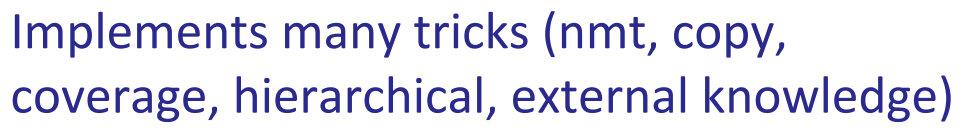 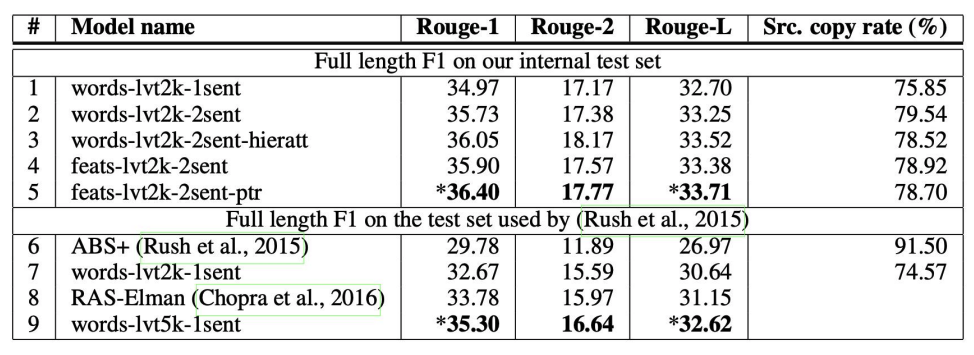 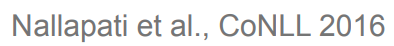 50
Copy mechanism
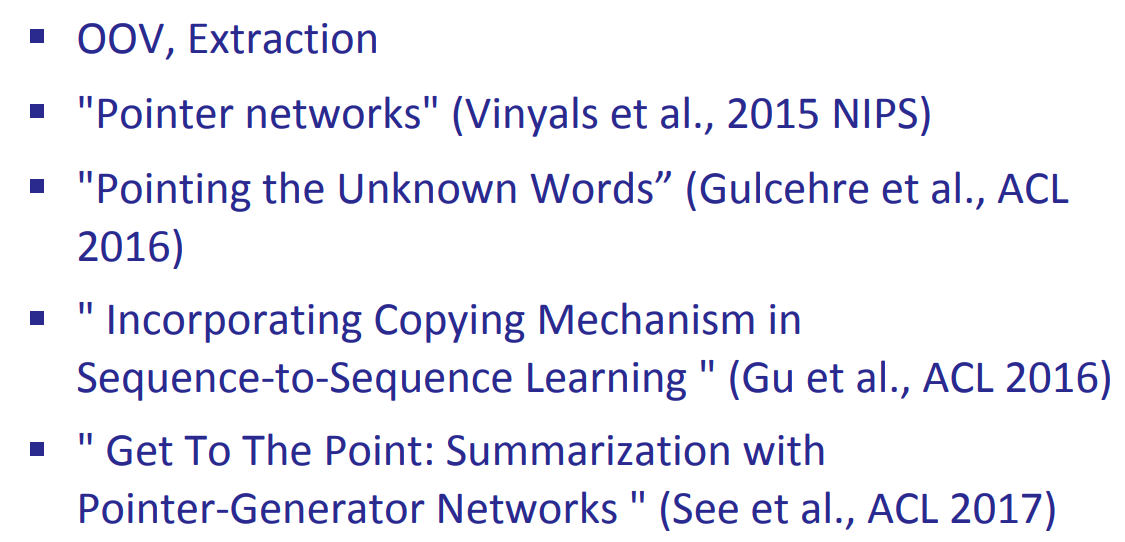 51
Copy mechanism
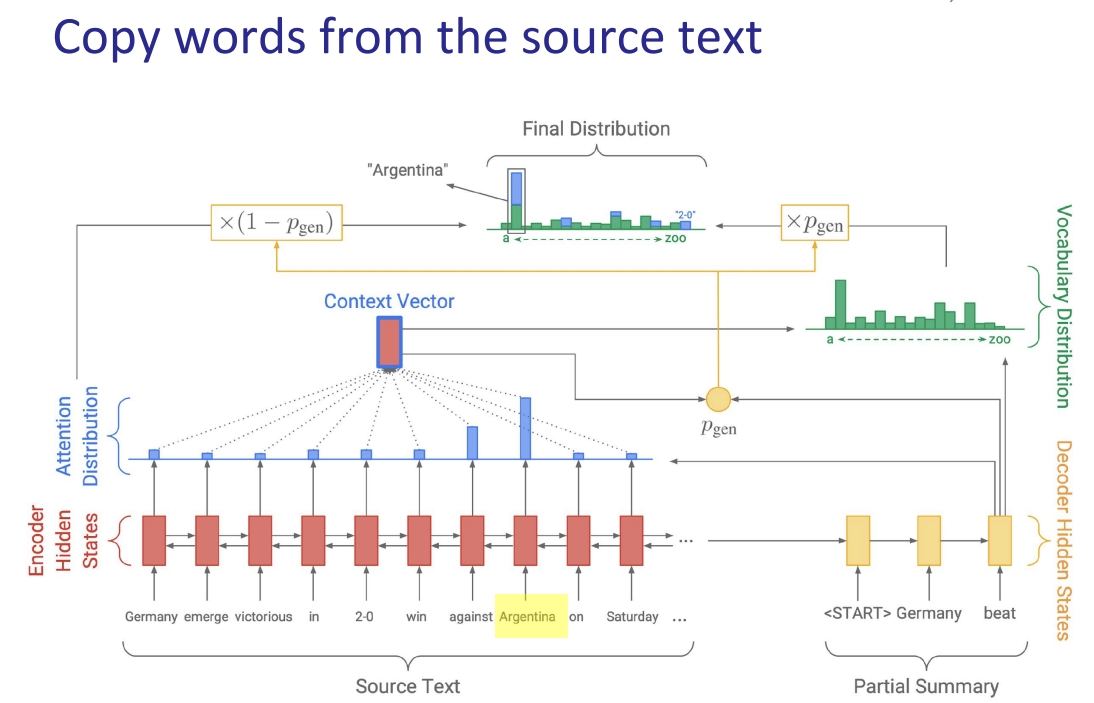 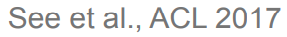 52
Copy mechanism
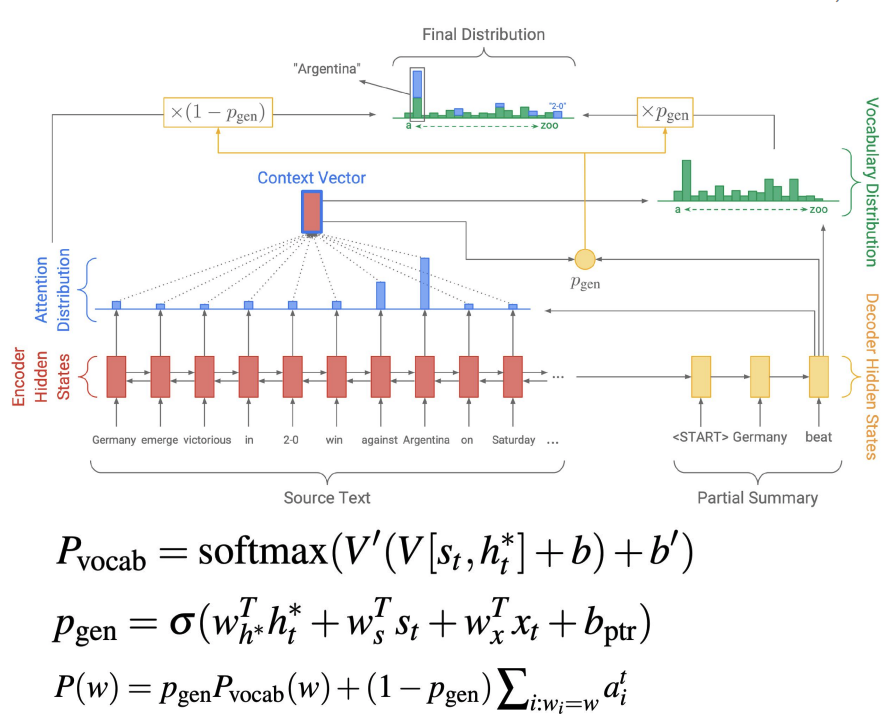 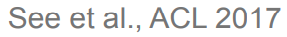 53
Copy mechanism
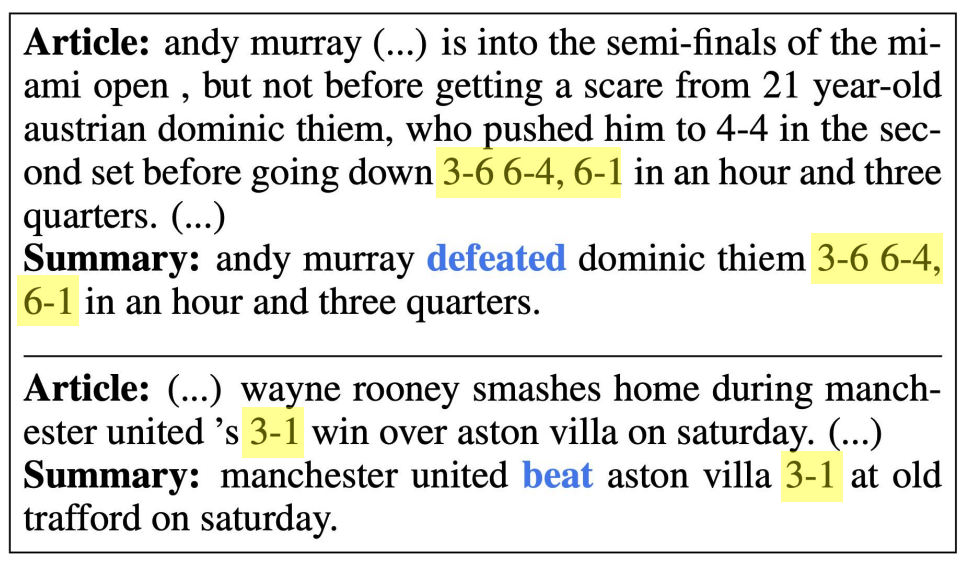 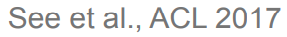 54
Other lines of research
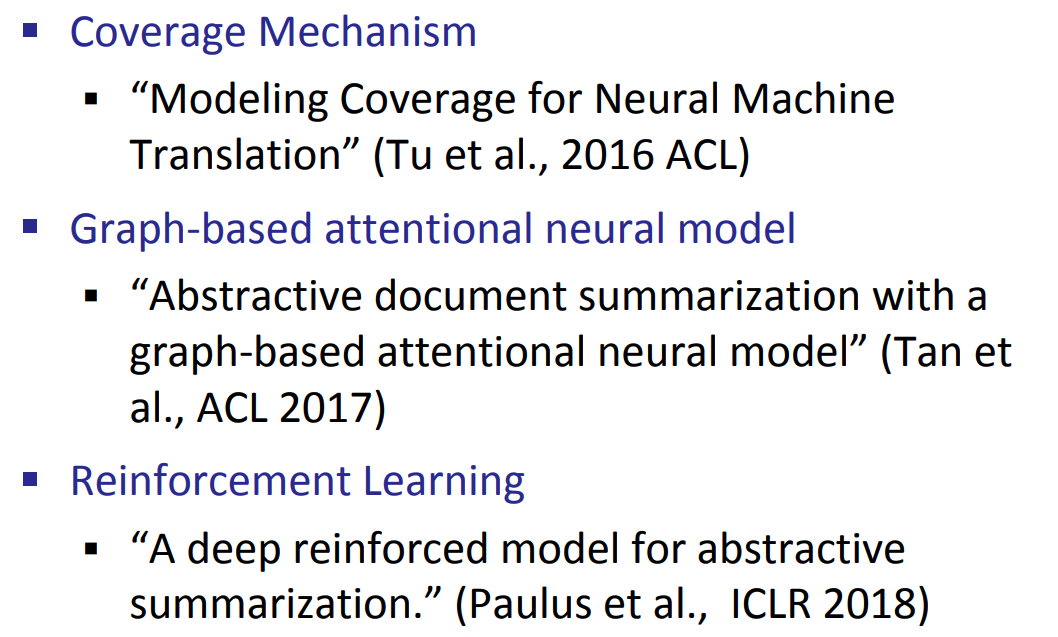 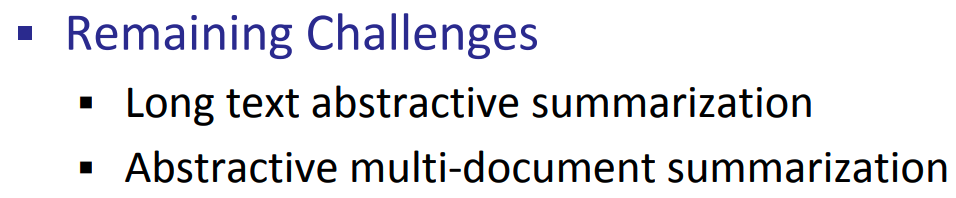 55
Historical Overview
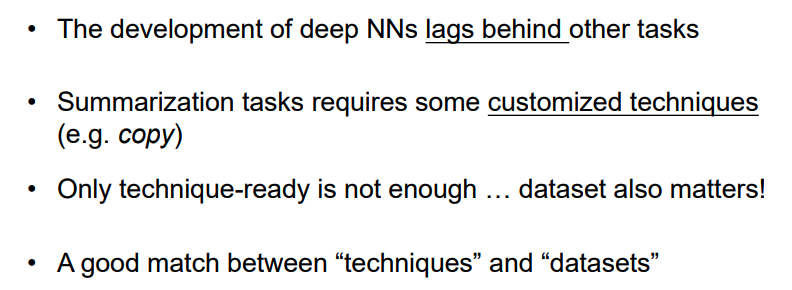 56
Let’s explore
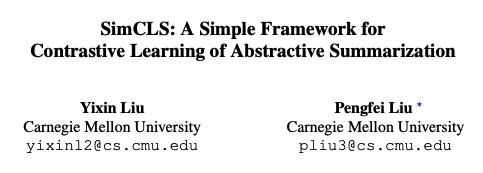 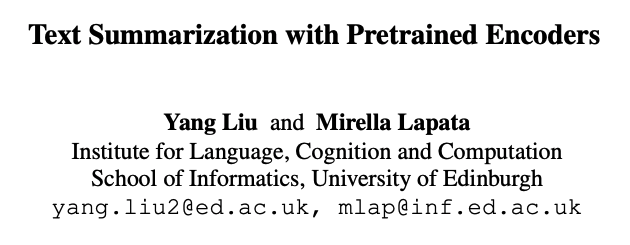 In this paper, we showcase how BERT can be usefully applied in text summarization and propose a general framework for both extractive and abstractive models. We introduce a novel document-level encoder based on BERT which is able to express the semantics of a document and obtain representations for its sentences. Our extractive model is built on top of this encoder by stacking several inter-sentence Transformer layers. For abstractive summarization, we propose a new fine-tuning schedule which adopts different optimizers for the encoder and the decoder as a means of alleviating the mismatch between the two (the former is pretrained while the latter is not).
In this paper, we present a conceptually simple while empirically powerful framework for abstractive summarization, SIMCLS, which can bridge the gap between the learning objective and evaluation metrics resulting from the currently dominated sequence-to-sequence learning framework by formulating text generation as a reference-free evaluation problem (i.e., quality estimation) assisted by contrastive learning
57